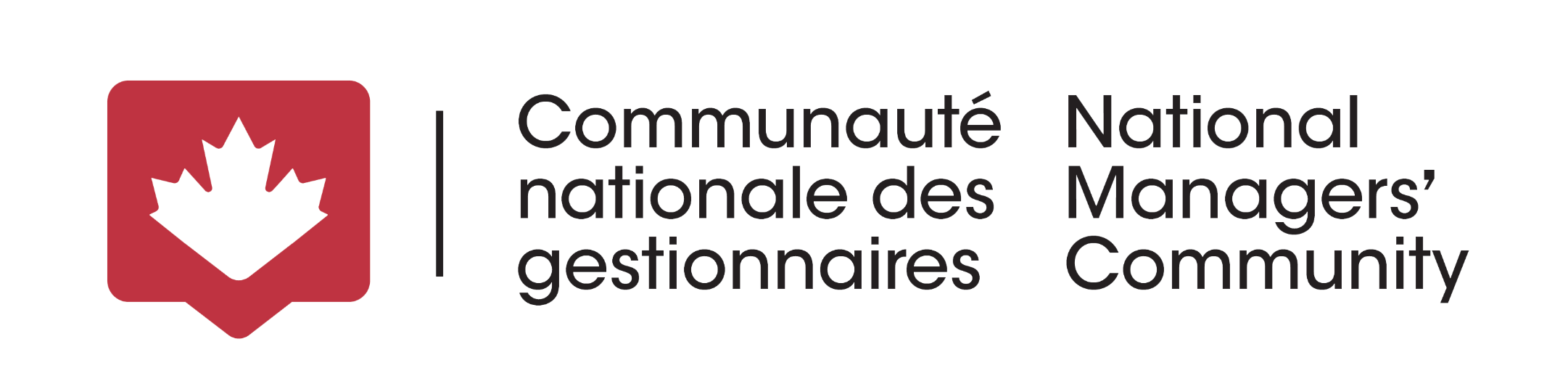 Plan stratégique de la CNG 2023-2026
Le leadership est évident dans la façon dont nous réagissons aux circonstances auxquelles nous faisons face, quelles qu’elles soient, et j’ai été impressionné par le leadership dont ont fait preuve les gestionnaires au cours de la dernière année. Notre volonté d’agir avec agilité, au besoin, est ce qui me donne de la confiance alors que nous entamons la prochaine étape du renouvellement et de la transition de la fonction publique. 

Nous ne pouvons pas perdre de vue notre but. Il s’agit d’un effort continu pour nous transformer à long terme. C’est la bonne chose à faire pour nos gens; il s’agit de l’un des éléments clés pour concevoir et offrir de meilleurs programmes, services et politiques pour l’ensemble de la population canadienne.

La Communauté nationale des gestionnaires (CNG) et les événements qu’elle organise sont des outils qui aident à former la prochaine génération de leaders. Les problèmes difficiles d’aujourd’hui ont besoin d’un leadership à tous les niveaux.



 Arun Thangaraj, sous-ministre champion de la CNG
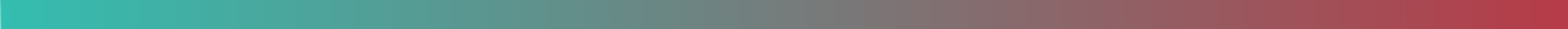 Le rôle de la Communauté nationale des gestionnaires
La CNG représente, appuie et fait valoir les besoins, les champs d’intérêt et les aspirations de tous les gestionnaires de la fonction publique fédérale relativement à l’atteinte des objectifs de la fonction publique. 

Les données démontrent que, même si les gestionnaires se sentaient mal équipés pendant la pandémie, les données des membres du personnel montrent leur satisfaction quant à la supervision reçue, leur appréciation relativement aux mesures d’adaptation en milieu de travail mises en œuvre et leur satisfaction quant au soutien offert pour leur santé mentale et leur mieux-être. 

Lors de périodes de changements constants, il est essentiel de prendre soin de soi et de cultiver sa résilience. Les gestionnaires peuvent être des modèles lorsque vient le moment de prendre soin de soi, simplement en reconnaissant et en communiquant leurs propres besoins. Les gestionnaires qui osent être mal à l’aise permettent aux autres de révéler leur vraie personnalité. Cela démontre la participation des gestionnaires au perfectionnement des compétences en leadership inclusif tout en établissant un sentiment d’appartenance et de confiance avec tout le monde.

La Communauté nationale des gestionnaires est le réseau où vous pouvez trouver un système de soutien.

Comme l’a dit la greffière du Conseil privé : 
 
« … la fonction publique doit continuer à mettre en pratique les leçons tirées de la dernière année afin de respecter les priorités du gouvernement et d’être prête à répondre aux besoins des Canadiens, quoi qu’il advienne. »

[Traduction] « … L’avenir sera probablement incertain. Les attentes seront élevées. Mais nous sommes dans le même bateau. »
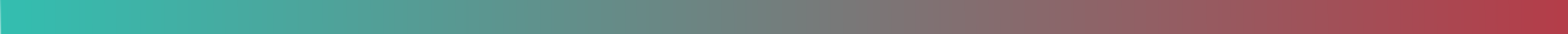 Priorités de la Communauté nationale des gestionnaires (CNG)
Travail hybride
Main-d’œuvre résiliente
Diversité, recrutement et maintien en poste
Appel à l’action – recruter avec intention
Avenir du travail
Doter d'outils adéquats
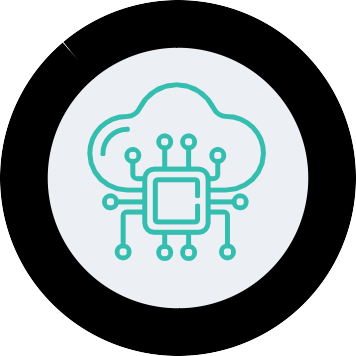 Atténuer toutes les formes de racisme et de discrimination et de continuer à bâtir une fonction publique accessible et inclusive.
Naviguer dans une réalité professionnelle en évolution constante en appuyant la santé mentale et le mieux-être.
Adopter des outils et des possibilités de développement de carrière, de favoriser les talents et d’adopter un état d’esprit axé sur l’apprentissage continu.
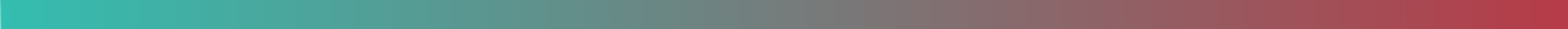 Comment nous y arriverons
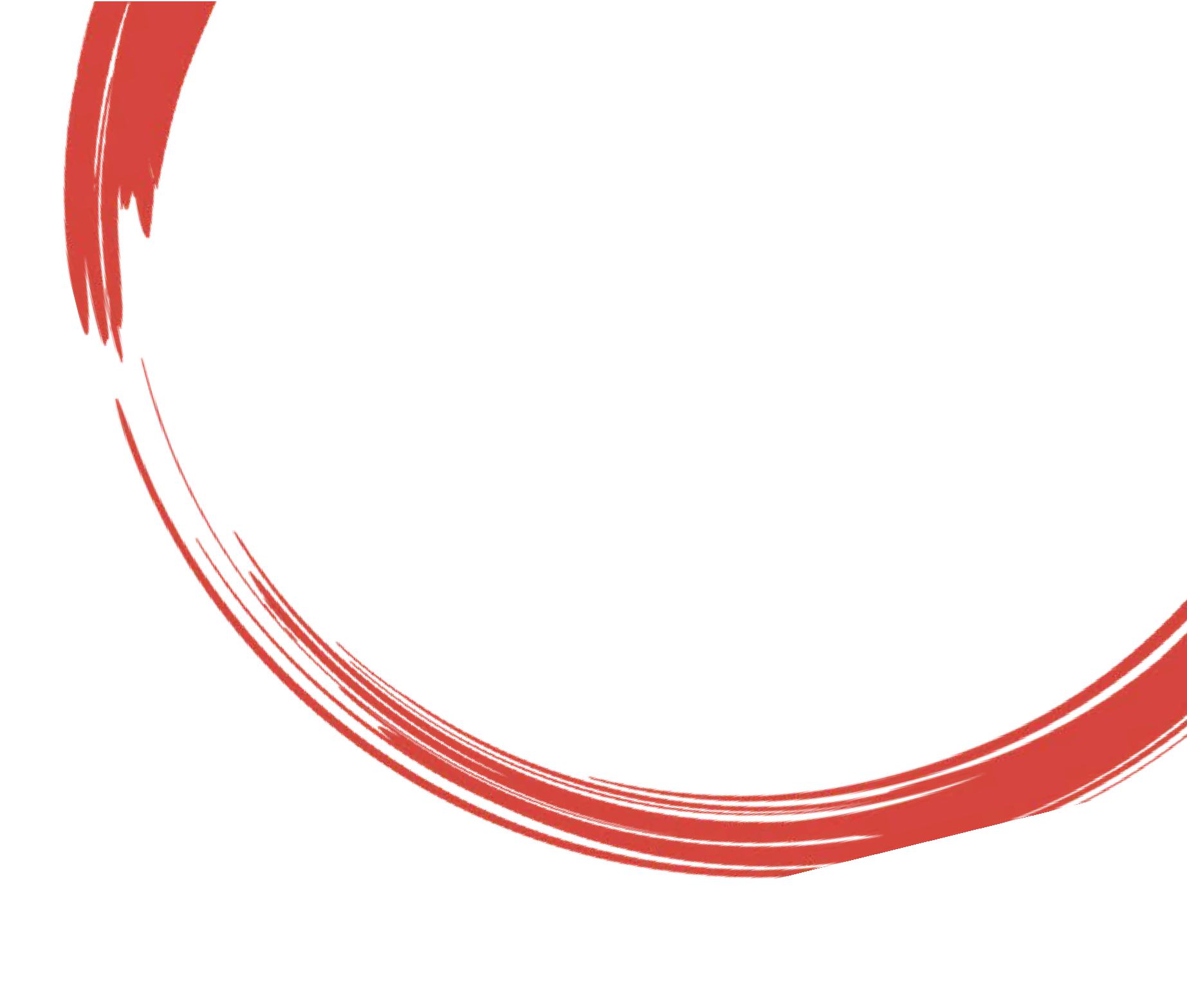 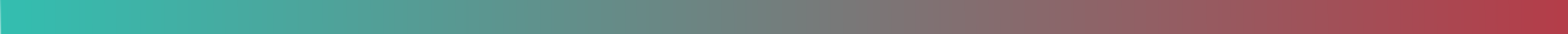 La CNG accomplira son mandat en atteignant les objectifs stratégiques suivants :
PROMOTION D’UNE COMMUNICATION BIDIRECTIONNELLE
Faire progresser les besoins et les intérêt des gestionnaires auprès des membres de la haute direction et des organismes centraux, tout en collaborant avec les partenaires clés en vue de communiquer de l’information supplémentaire concernant les priorités de la fonction publique.
SENSIBILISATION ET PROMOTION DE LA MOBILISATION

Accroître notre visibilité et notre adhésion en organisant des activités, en assistant aux événements des parties prenantes, en agissant à titre de plateforme d’information pour les gestionnaires et en encourageant la collaboration.
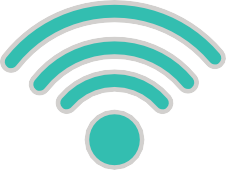 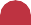 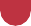 SOUTIEN AU RENOUVELLEMENT

Accroître la sensibilisation à l’égard de tout ce que nous avons à offrir dans l’ensemble des régions, des ministères et des organismes pour assurer notre pertinence.
RÉSEAUTAGE

Offrir aux gestionnaires des occasions de communiquer et de faire du réseautage avec leurs pairs.
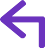 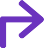 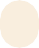 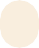 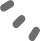 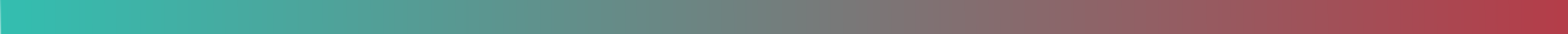 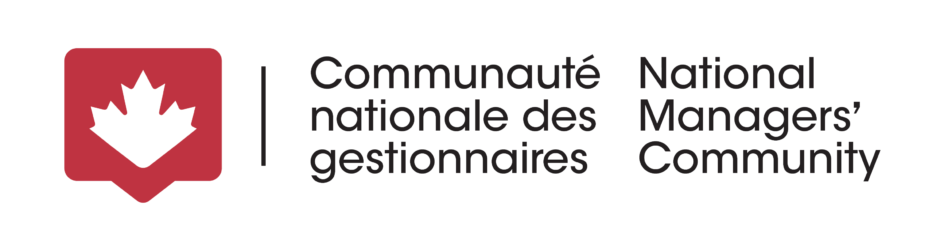 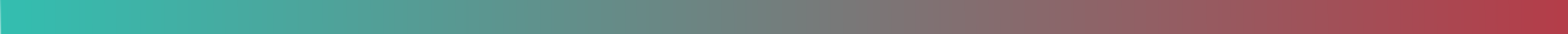 Résultats, activités principales et harmonisation aux objectifs stratégiques
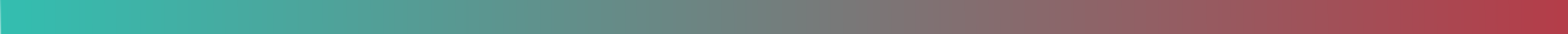 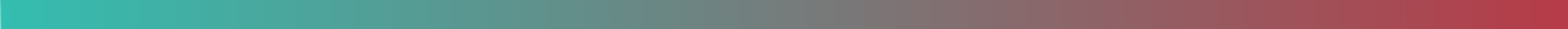 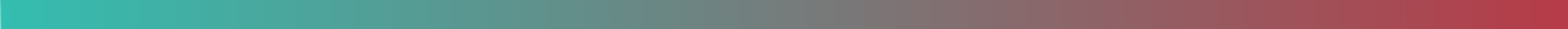 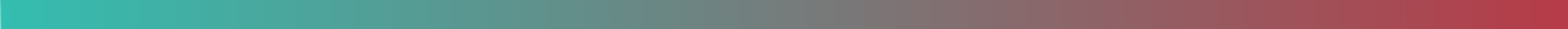 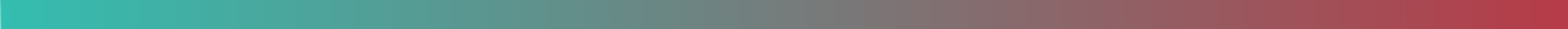 Courriel
nmc-cng@csps-efpc.gc.ca
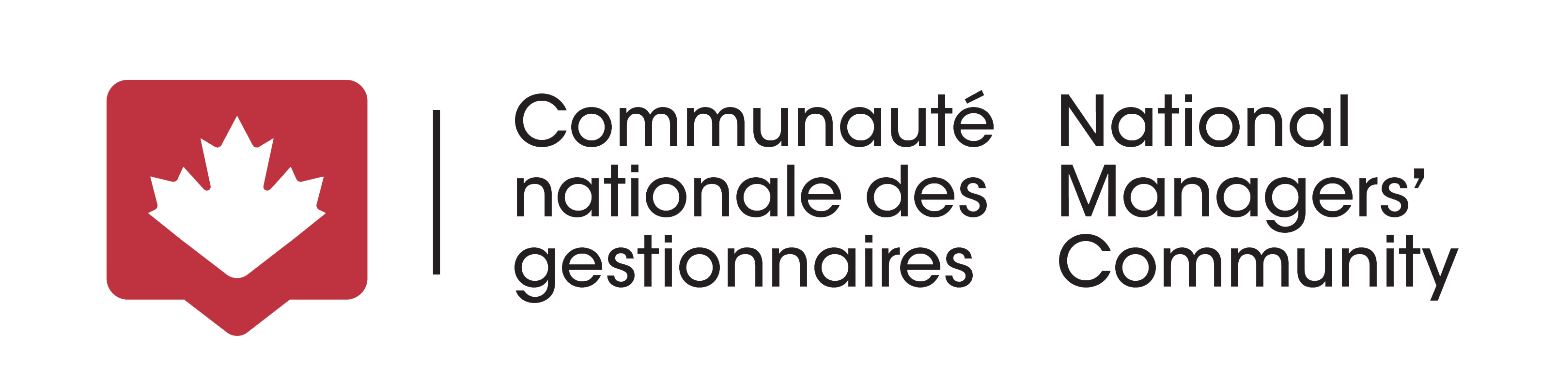 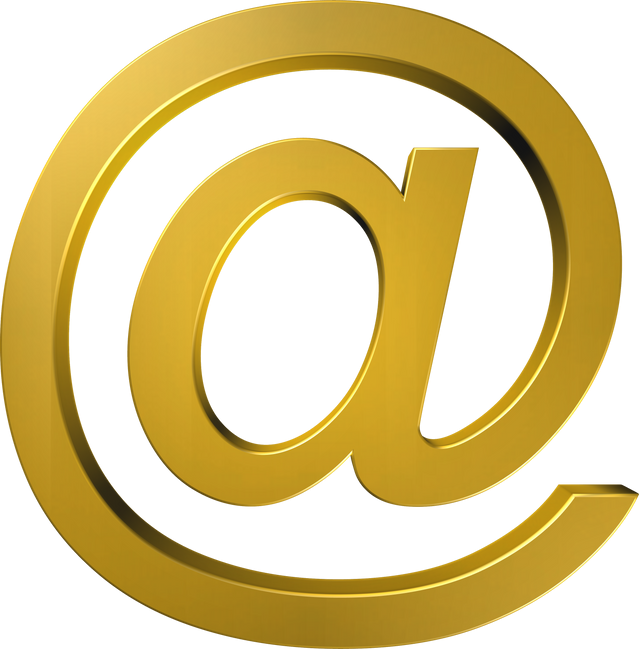 Suivez la CNG
GCconnex
Twitter 
YouTube LinkedIn Facebook GCÉchange
Connecter, s’engager et collaborer
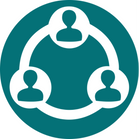 Suivez la CNG pour vous tenir au courant des événements et des possibilités de réseautage, et pour contribuer à la collaboration interministérielle entre gestionnaires à tous les niveaux.

Abonnez‑vous aux nouvelles de la CNG
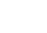 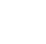 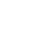 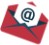 Site Web
https://bit.ly/NMC_CNG